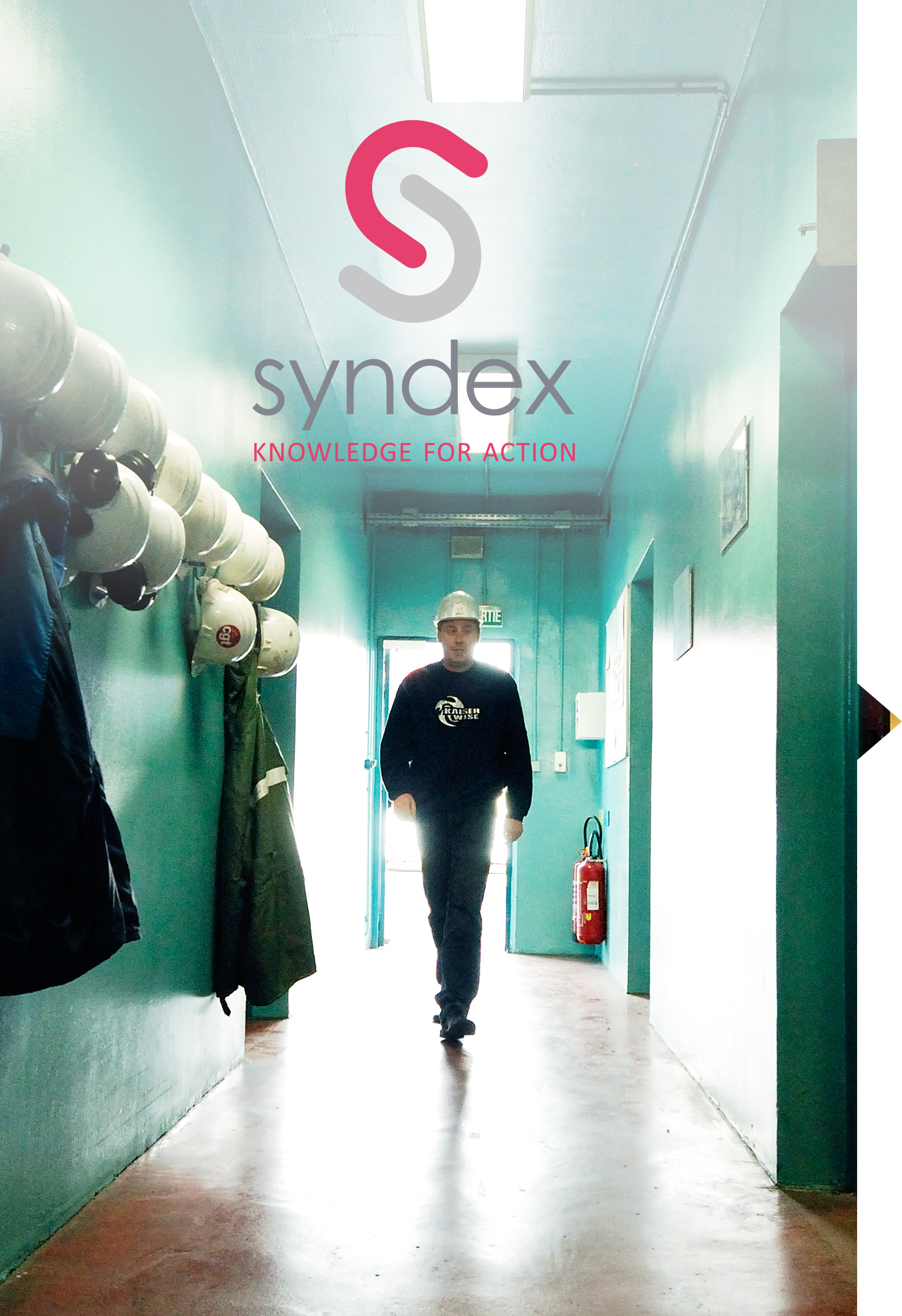 Udział pracowników europejskiego sektora metalowego: aktualna sytuacja i przykłady najlepszych praktyk
Seminarium nr 3
Warszawa, 4. kwietnia 2019 r.
Nadal ograniczona liczba erz +/- 1100
Ustanawianie i rozwiązywanie ERZ
ERZ łącznie
Utworzone ERZ
Rozwiązane ERZ
Jedynie mniejszość przedsiębiorstw objętych dyrektywą ustanowiła ERZ.
1100 z 2500 przedsiębiorstw. 
Według szacunków Europejskiego Instytutu Związków Zawodowych (ETUI) w ciągu ostatnich 15 lat wskaźnik zgodności znajdował się na poziomie poniżej 40%.
Brak stymulacji do tworzenia ERZ po przekształceniu dyrektywy
Wskaźnik wzrostu liczby ERZ przed przekształceniem dyrektywy, w trakcie i po przekształceniu
Utworzone
Okres
Rozwiązane
Wskaźnik wzrostu netto
Przekształcona dyrektywa (2009/38) wydaje się nieskuteczna w stymulowaniu tworzenia większej liczby ERZ.
Od czasu przekształcenia dyrektywy utworzonych zostało 118 nowych ERZ.
10 ERZ rocznie zostało rozwiązanych z powodu fuzji i przejęć 
Zewnętrzny ekspert zatrudniony przez Komisję Europejską podkreślił kilka słabych punktów przekształconej dyrektywy. 
Badanie oceniające wdrożenie dyrektywy 2009/38/WE w sprawie ustanowienia ERZ. ICF. 2016.
ograniczona liczba ERZ… z wieloma słabościami
Źródło: Europejskie Rady Zakładowe i Rady Zakładowe SE w 2015 r. Fakty & liczby. Stan de Spielgelaere. Romulad Jagodzinski. ETUI
Tylko Nieliczne ERZ Mają kompetencje, które wykraczają poza postanowienia dyrektywy
Kompetencje proceduralne ERZ
Rzadkie przypadki.
Żadne przedsiębiorstwo z sektora metalowego. 
Przedsiębiorstwa, w których ERZ mogą inicjować projekty i/lub negocjować: 
Allianz SE Danone, Solvay, Danske Bank
Częściej to Rady Zakładowe SE mają szerszy zakres kompetencji.
Wiele SE jest niemieckich
informacja i 
konsultacja
wydawanie opinii/
komentarzy
osiąganie
konsensusu
inicjowanie 
projektów
negocjowanie
Źródło: Europejskie Rady Zakładowe i Rady Zakładowe SE w 2015 r. Fakty & liczby. Stan de Spielgelaere. Romulad Jagodzinski. ETUI
Erz i przejęcia
Przejęcia to dość powszechne zdarzenia zarówno dla firm jak i pracowników. 
11 000 odnotowanych w UE/EOG (Przejęcia z lub bez głosu pracownika. Pod redakcją J. Cremersa i Sigurta Vitols. ETUI).
Przejęcia: zmiana kierownictwa, nowa strategia, synergie, restrukturyzacja, zmieniające się warunki pracy…
Regulacja dotycząca wykorzystywania informacji poufnych utrudnia rzeczywiste zaangażowanie przedstawicieli pracowników.
Niemniej jednak ERZ mogą być interesującymi narzędziami do zmierzenia się z tymi zmianami:
Przejęcia mogą prowadzić do nadzwyczajnego posiedzenia ERZ.
ERZ przysługuje prawo do informacji i konsultacji, jeśli jest to operacja ponadnarodowa. 
Prawa pracowników w przypadku przejęć muszą zostać wzmocnione (por. stanowisko ETUC)
Informacje przychodzą zbyt późno (po zawarciu umowy)
Brak sankcji 
Prawo papierów wartościowych a prawo pracy.
Erz i restrukturyzacje 1/2
Restrukturyzacje to codzienna rzeczywistość w Europie.
22 000 przypadków zarejestrowanych w bazie danych Eurofound od 2002 r. (liczba pracowników powyżej 250 osób), w tym 13 606 przypadków utraty pracy;
Ponad 6,5 mln utraconych miejsc pracy;
2,4 mln utraconych miejsc pracy wśród pracowników produkcyjnych;
1000 przypadków restrukturyzacji rocznie;
20-30 nowych zgłoszeń tygodniowo;
Ostatnie komunikaty restrukturyzacyjne (2018): Airbus, Honeywell, General Electric, Rolls-Royce, Opel, Renault, Ricoh…
Erz i restrukturyzacje 2/2
10% projektów restrukturyzacyjnych ma charakter ponadnarodowy
Według obliczeń badacza ETUI, Stana De Spiegelaere. ETUI Policy Brief. Nr 1 2017. 
Większość ERZ jest informowana/angażowana dopiero po podjęciu decyzji. 
Wiele projektów restrukturyzacyjnych ma miejsce w przedsiębiorstwach nieposiadających ERZ. 
30% firm, które ogłosiły plan restrukturyzacji, nie miało ERZ!
ERZ posiadają niewiele narzędzi, które pozwoliłyby im zobowiązać przedsiębiorstwa do przestrzegania zasad. 
Tylko 26% przedstawicieli pracowników zgłosiło, że przed podjęciem decyzji przez kierownictwo skonsultowano się z ERZ. 
Według rozmówców zaangażowanych za pośrednictwem ERZ, w 40% przypadków proces konsultacji nie doprowadził do żadnych zmian w pierwotnym planie restrukturyzacji. 
Źródło: Ocena przekształconej dyrektywy przez ICF.
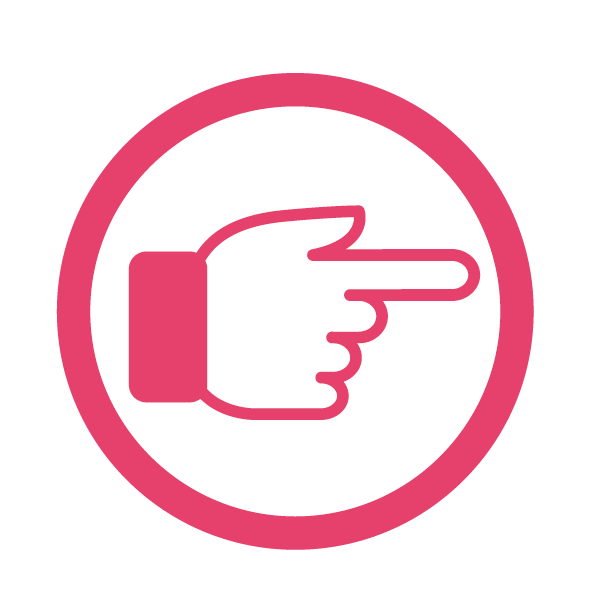 Zawartość bazy danych IndustriAll
W bazie danych IndustriAll znajdują się 1022 przedsiębiorstwa, z których 746 to firmy z branży metalowej. Po wstępnej analizie szacujemy, że liczba aktywnych ERZ w sektorze wynosi 377.
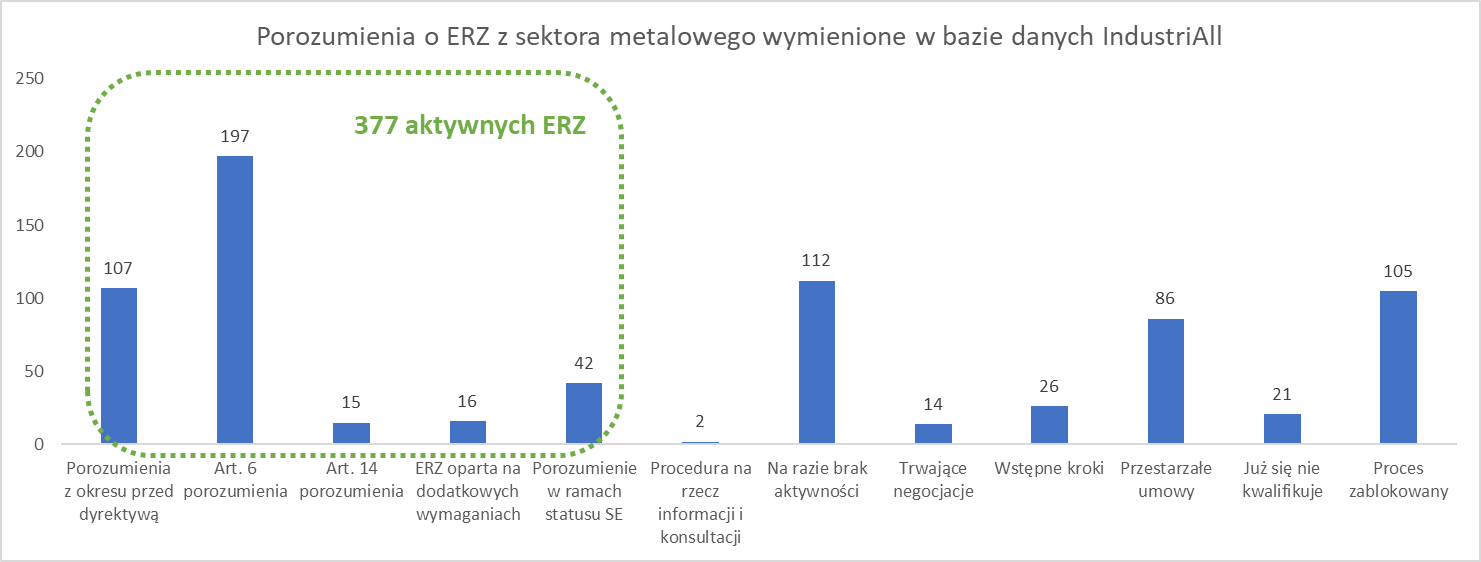 W 105 przedsiębiorstwach proces tworzenia ERZ jest zablokowany, głównie z powodu sprzeciwu kierownictwa.
24% tych aktywnych ERZ powstało w przedsiębiorstwach z sektora motoryzacyjnego
ERZ utworzone w sektorze inżynierii mechanicznej i w sektorze ICT stanowią odpowiednio 16% i 14% całości.
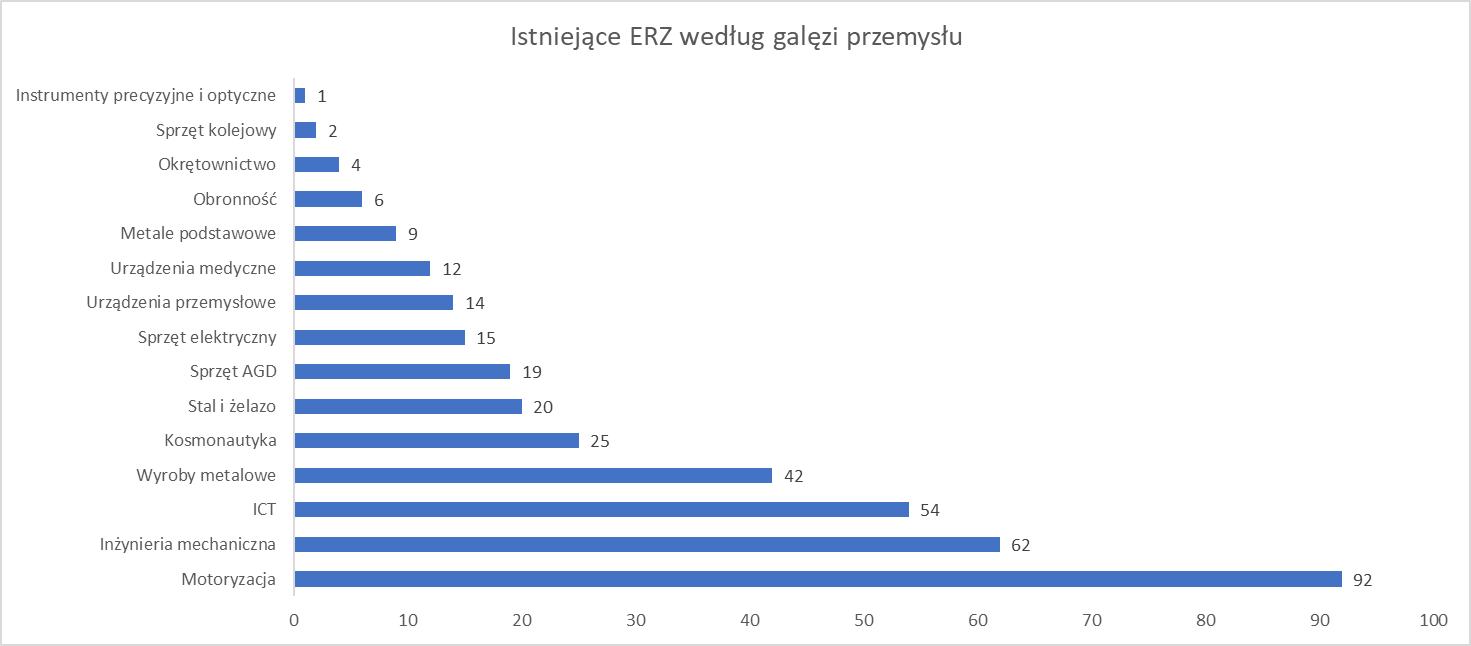 ERZ przedsiębiorstw, których siedziby znajdują się w Niemczech, stanowią 34% wszystkich ERZ z sektora metalowego
Wielka Brytania jest drugim krajem o najwyższym poziomie reprezentacji, przed Francją i Szwecją.
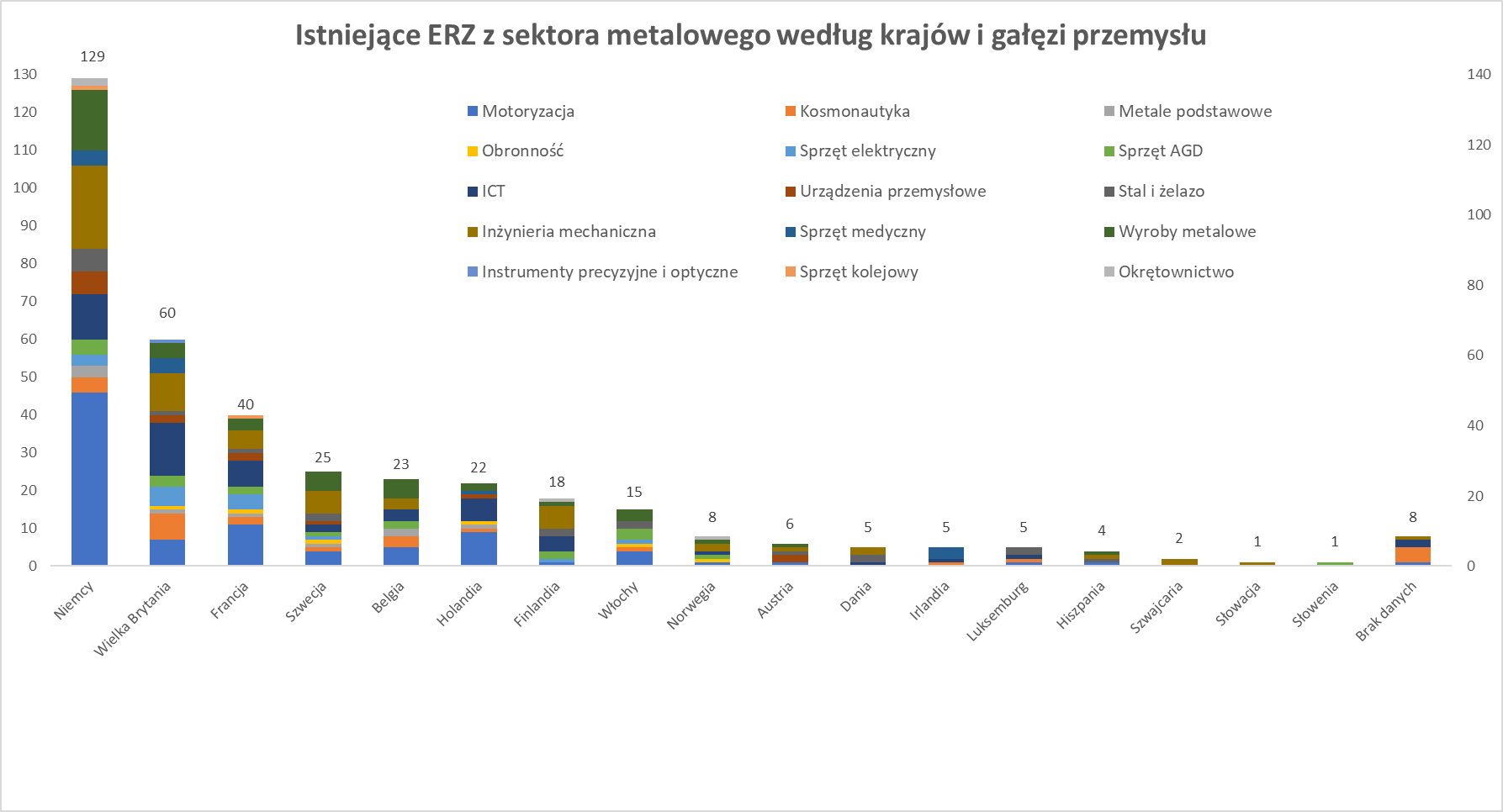 Warto również wspomnieć, że w krajach skandynawskich istnieje 55 aktywnych ERZ (15% całości) i 50 w krajach Beneluksu (13%).
W 1996 r., po przyjęciu 1. dyrektywy o ERZ, utworzono 86 Erz
Pierwsza ERZ w sektorze metalowym powstała w 1985 r. (Thomson), druga w 1988 r. (Bull).
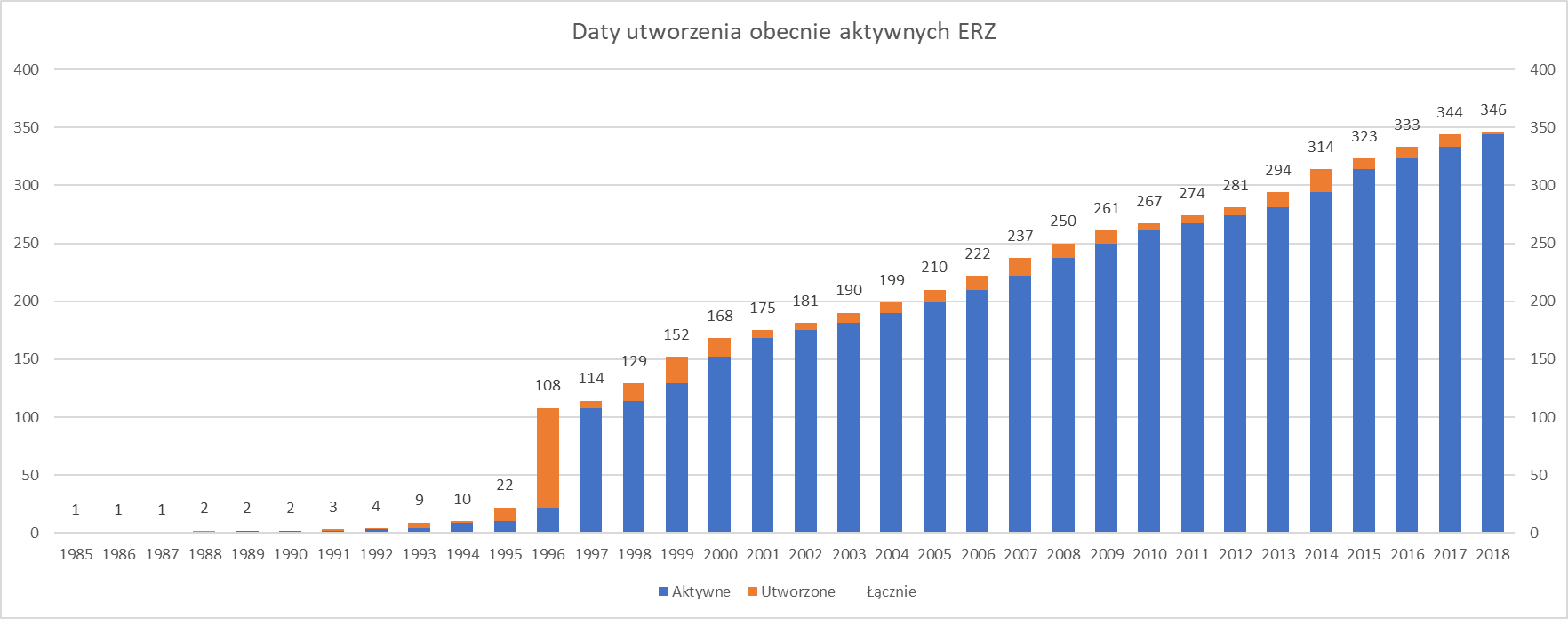 Czy ERZ mają do odegrania rolę w wypracowywaniu porozumień o charakterze ponadnarodowym?
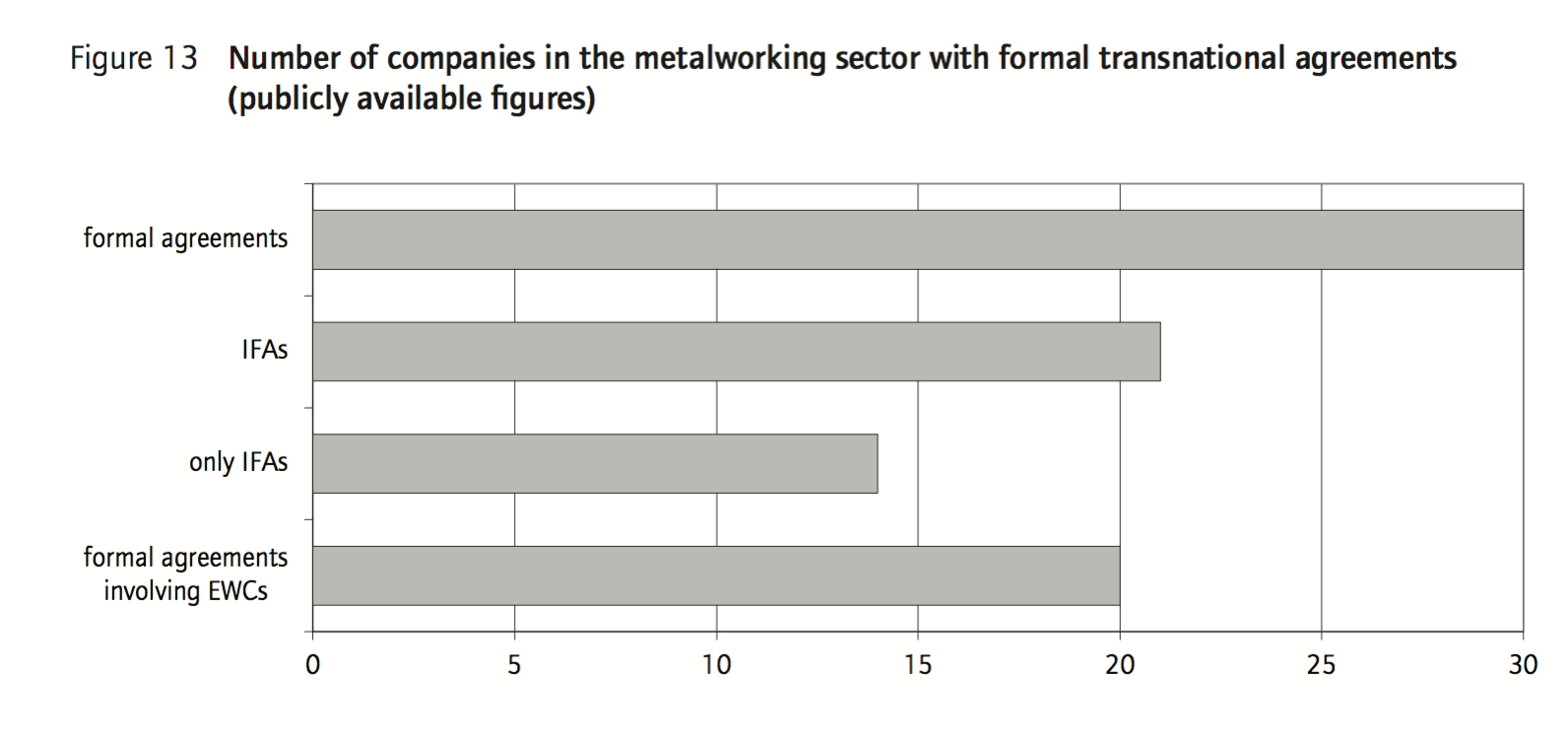 Liczba przedsiębiorstw z sektora metalowego posiadających formalne porozumienia o charakterze ponadnarodowym (dane powszechnie dostępne)
Formalne porozumienia
Międzynarodowe 
umowy ramowe
Tylko międzynarodowe 
umowy ramowe
Formalne porozumienia
 z udziałem ERZ
30 formalnych porozumień wypracowanych przy udziale ERZ od listopada 2018 r. wobec 20 w 2015 r.